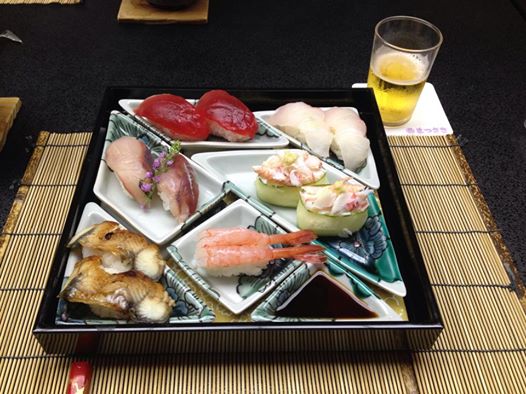 第１２回組合せゲーム・パズル研究集会
2017年3月6日 14:45-15:00
拡張タングラムとラッキーパズルの凸配置について
かなり後半に登場
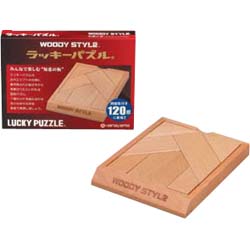 「まつさき」で頼むと…
岩井仁志，渋谷純吾，池田心，
上原隆平 (JAIST)
清少納言知恵の板
ラッキーパズル
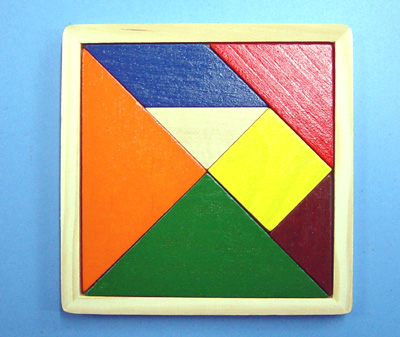 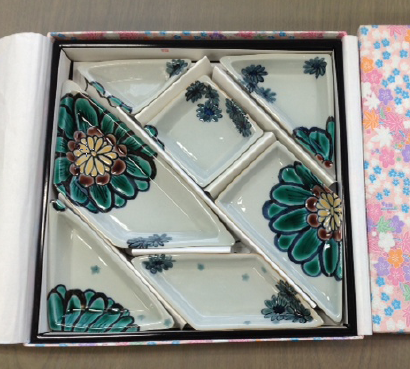 七金三パズル
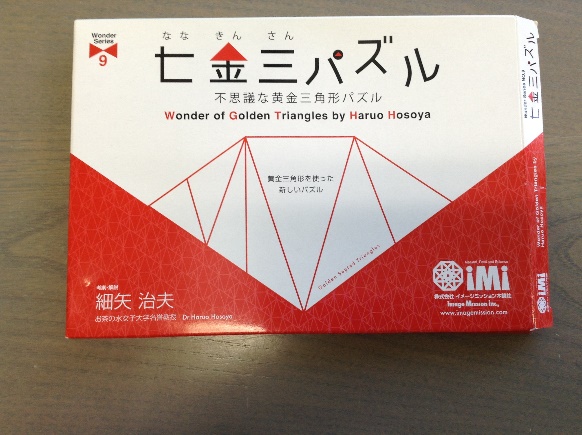 タングラム
清少納言知恵の板　vs　タングラム
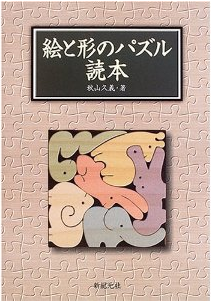 『絵と形のパズル読本』（秋山久義）や 
“The Tangram Book” (Jerry Slocum) によると、
どちらも７枚の板でできている
この手のパズルの最古
タングラムは1813年の文献
知恵の板は1742年の文献
　				がある
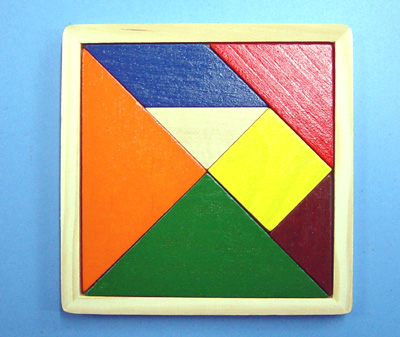 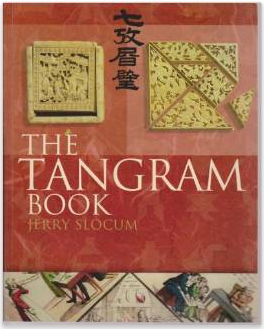 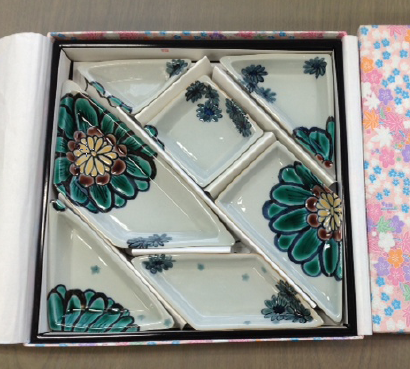 清少納言知恵の板　vs　タングラム
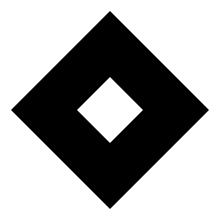 清少納言知恵の板では「釘抜き」　　　　が作れるが，
　　タングラムではこれは作れない．．．



作れる図形の数で比較？
ちょっとずつずらせば無限に作れる
凸多角形に限定すれば有限！
せっかくなのでもう
ちょっと比べてみたい…
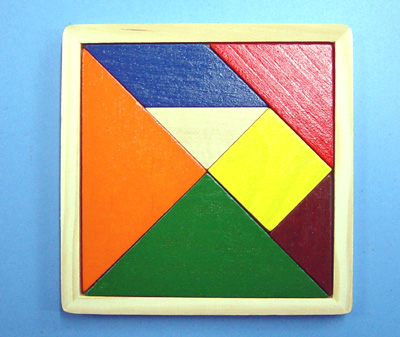 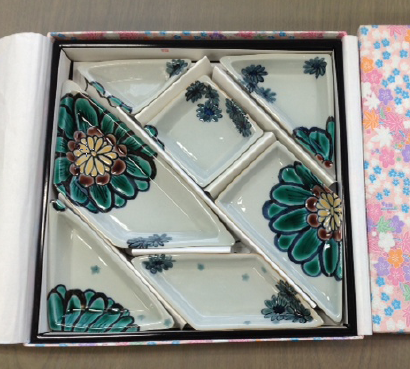 あわよくば、知恵の板の
優位性が示せるとうれしい
名前で損をしているのでは？
せっかく九谷焼で作ってもらったので
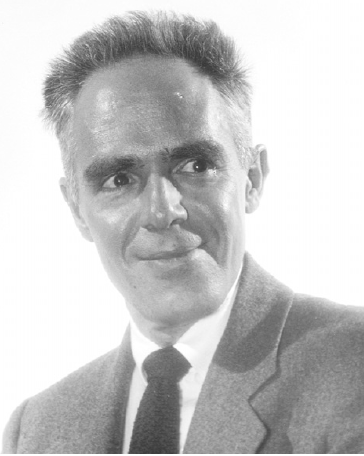 マーティン・ガードナー (1914-2010)
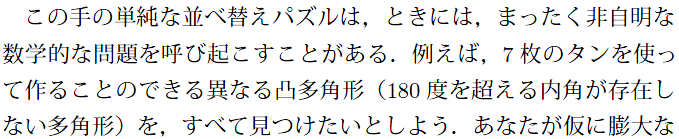 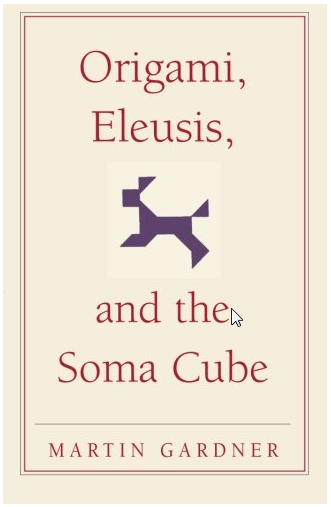 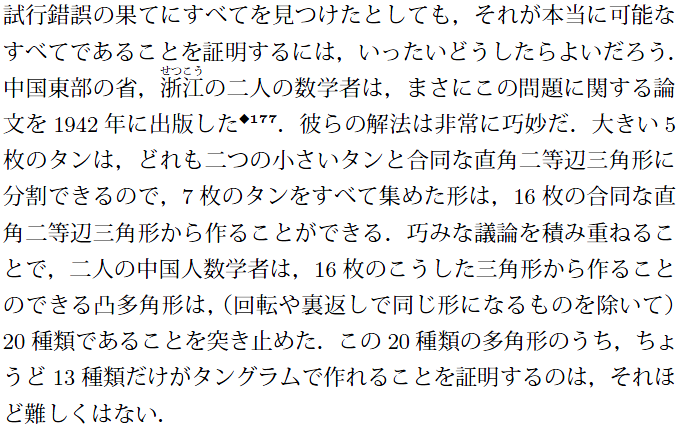 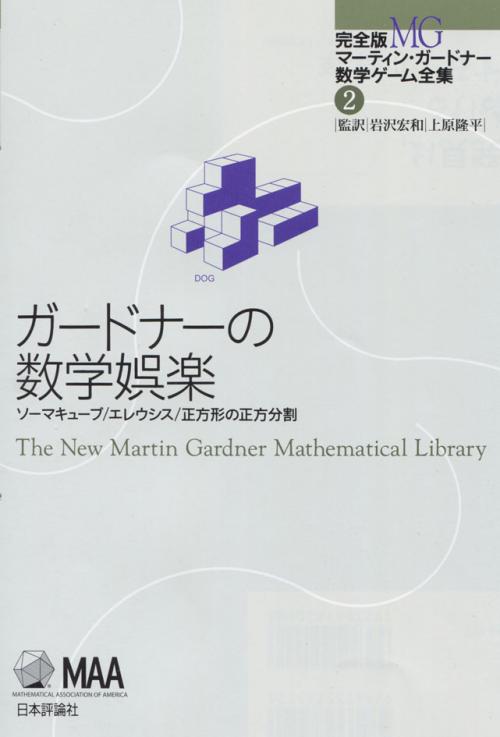 タングラムで作れる凸多角形は１３種類である。
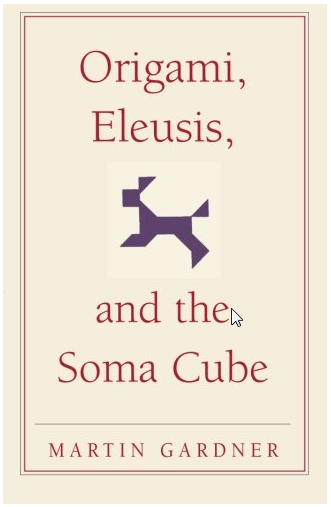 証明の概略：
タングラムは直角二等辺三角形１６枚を
　　適当につないで作れる
この⊿１６枚で作れる凸多角形は全部で
　　２０種類である
うち１３種類は（がんばれば）作れる
残った７種類は（一番大きい⊿が入らない
　ので）作れない
知恵の板
も同様
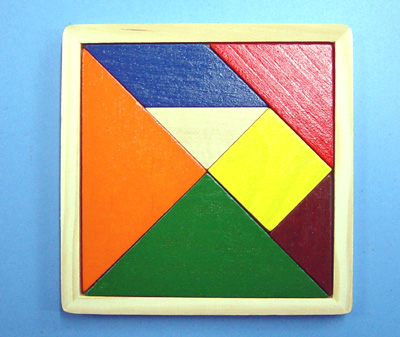 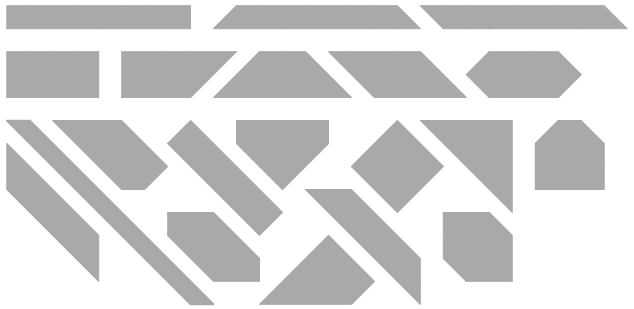 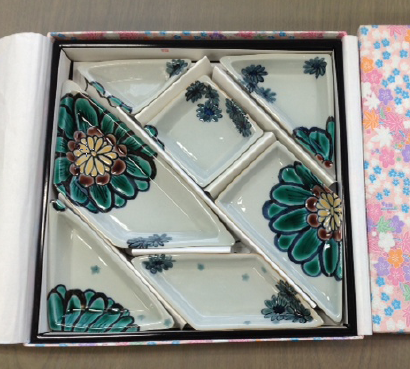 「一番大きい⊿」がない！
2015年の結果：
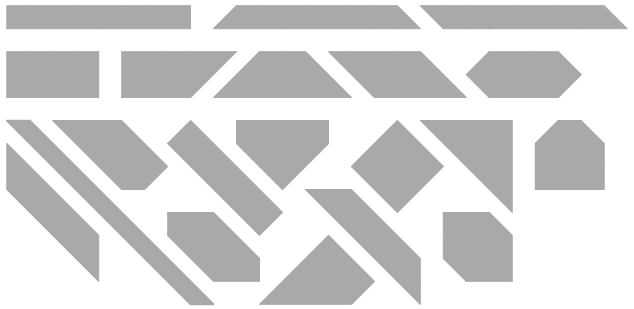 清少納言知恵の板は、２０通りのうち、１６種類作れる。                 （タングラムの１３より三つも多い！）
タングラムより知恵の板の方が賢い！？

「同様の分割」で７ピースに分けると、２０通りのうち、　　　　　　　　　１９種類作れるパターンが４パターンある
どんな７ピースでも、２０通りすべて作ることはできない

「同様の分割」で２０通りすべて作れるようにしようとすると、１１ピースないと不可能であり、１１ピースあれば十分
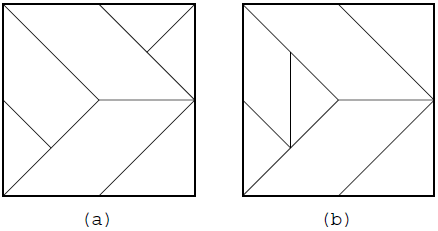 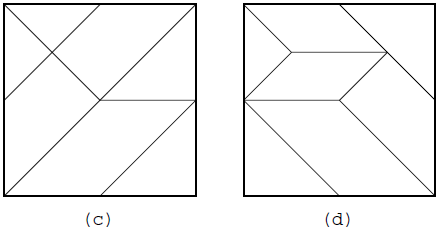 Eli Fox-Epstein, Kazuho Katsumata, and Ryuhei Uehara: The Convex Configurations of ``Sei Shonagon Chie no Ita,'' Tangram, and Other Silhouette Puzzles with Seven Pieces, IEICE Trans. on Inf. and Sys., Vol., No.: Vol.E99-A, No.6, pp.1084-1089, June, 2016.
2015年の結果を一般化すると…
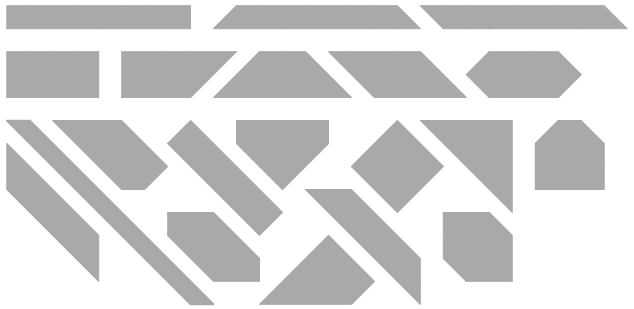 ポリアボロ(⊿の集まり)で、⊿16個分の面積の異なる凸多角形は20種類ある
7ピースで19種類作れる．20種類作るには11ピース必要かつ十分．
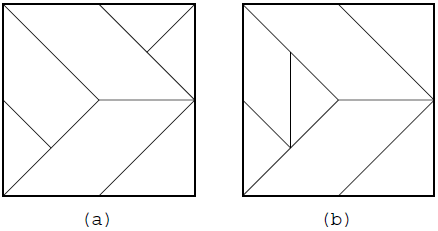 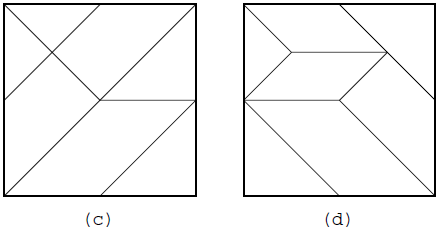 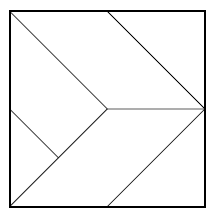 武永さん（電通大）が2015年に18は無理であると証明．
新しい結果：2~5を埋めました．
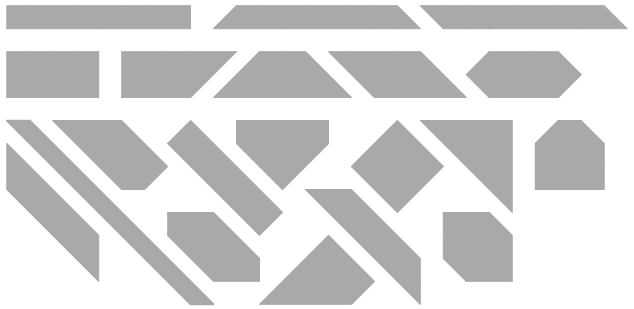 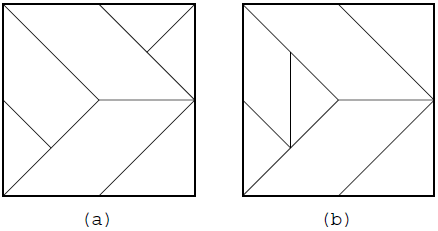 ポリアボロ(⊿の集まり)で、⊿16個分の面積の異なる凸多角形は20種類ある
7ピースで19種類作れる．20種類作るには11ピース必要かつ十分．
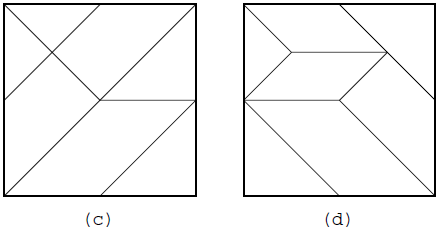 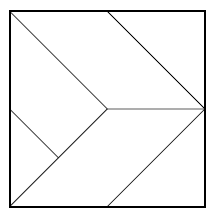 Puzzle Spoilers…
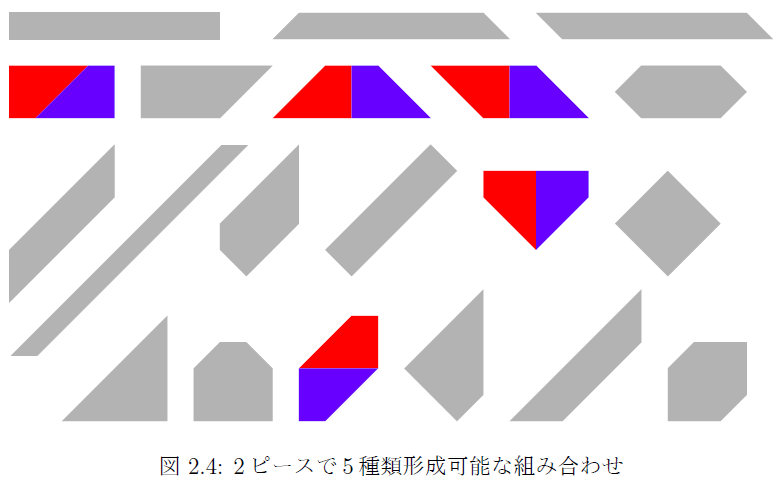 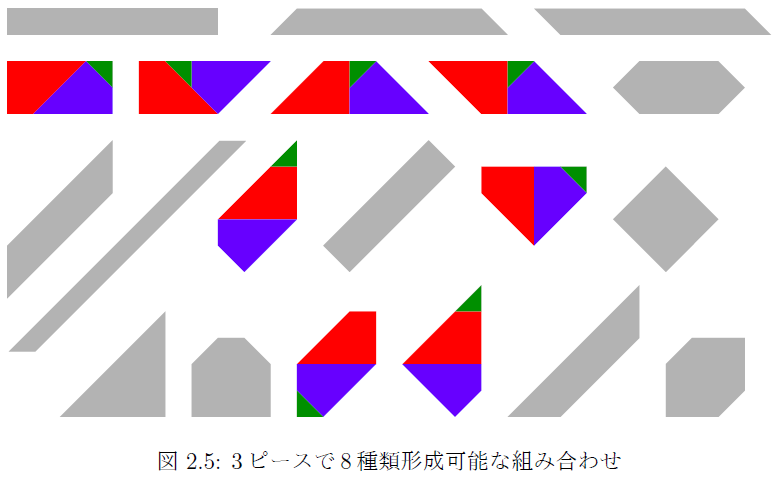 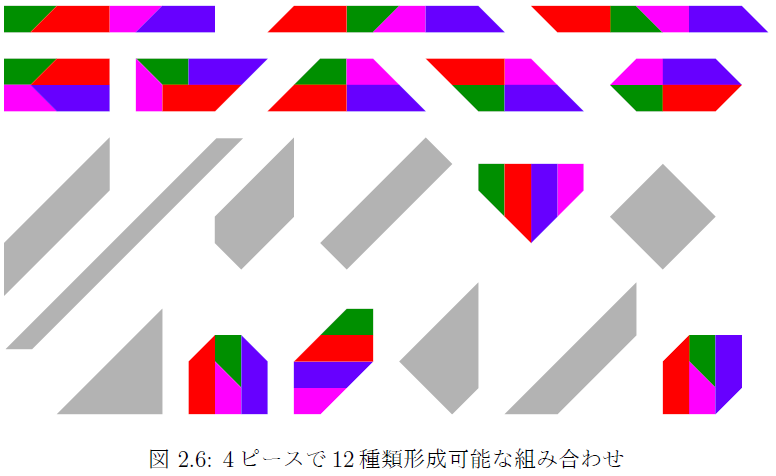 ４ピースで１２種類
３ピースで８種類
2ピースで５種類
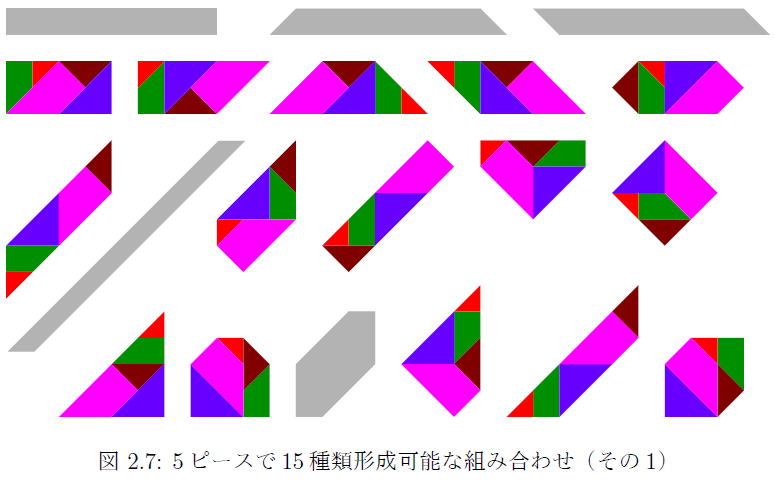 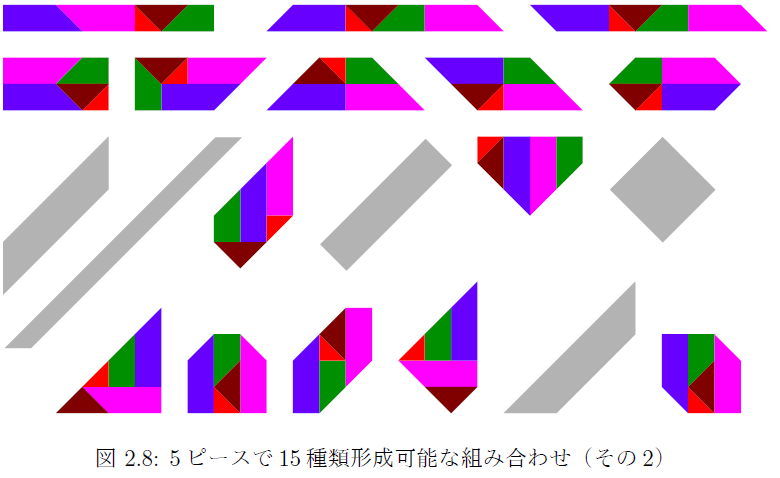 ５ピースで１５種類（その２）
５ピースで１５種類（その１）
アルゴリズムの話
七金三パズルで使ったアルゴリズムをポリアボロ化：
ピースを順に貼り付けて
最後に凸なものだけ出力．
結果：
	(前頁の結果：秒数不明 ;-)
	タングラム：65秒
	清少納言知恵の板：40,920秒
	ラッキーパズル：2週間以上やっても終わらない…
ラッキーパズルの難しさのヒミツ
タングラムや清少納言知恵の板は⊿×20だが，ラッキーパズルは⊿×40．
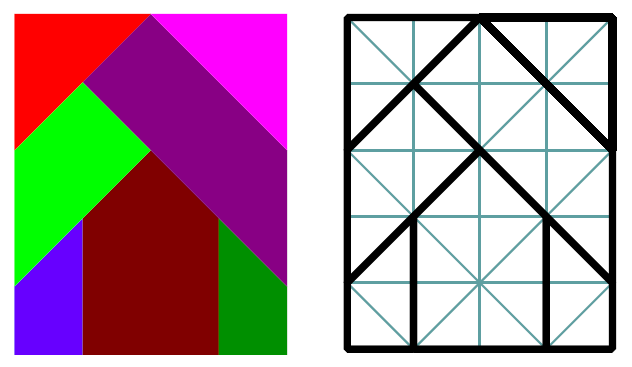 アルゴリズム改：
⊿×40で作れる凸多角形を列挙（47種類）
これら一つひとつについて，場合分けしてチェック
I君の修士論文では手作業で32ページ
I先生のプログラムでは1秒未満！
…というわけで，パズル界のFolklore 21通りが確認できた．
関連問題
実は45度単位の8角形とその縮退
与えられたn枚の⊿で作れる凸多角形の数 f(n) は？
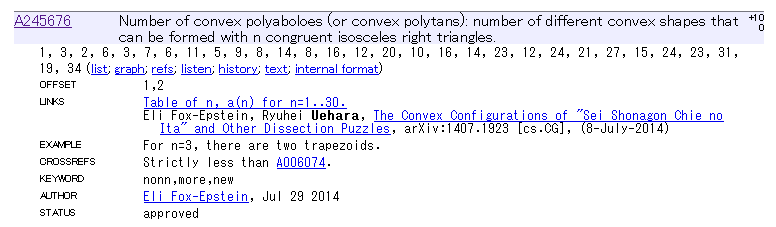 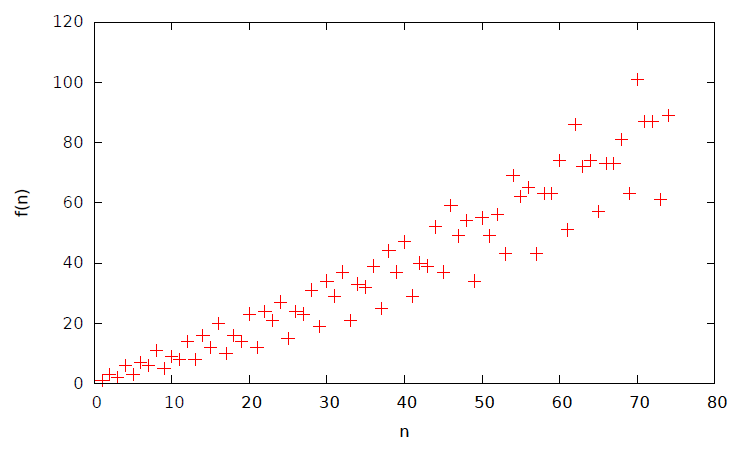 f(16)=20
f(n) は単調ではない
    (e.g., f(1)=1, f(2)=3, f(3)=2)
f(n) < f(2n)
f(n)=O(n3)?
未解決問題（池田先生と解決中問題）
Lukaパズル
拡張タングラム型
７ピース
作者は高度自閉症
本人に聞いてみたけど…
正方形に詰める方法を
　　34通り見つける
凸でないピースがある
この条件で最適なのか？
どうもそうではない
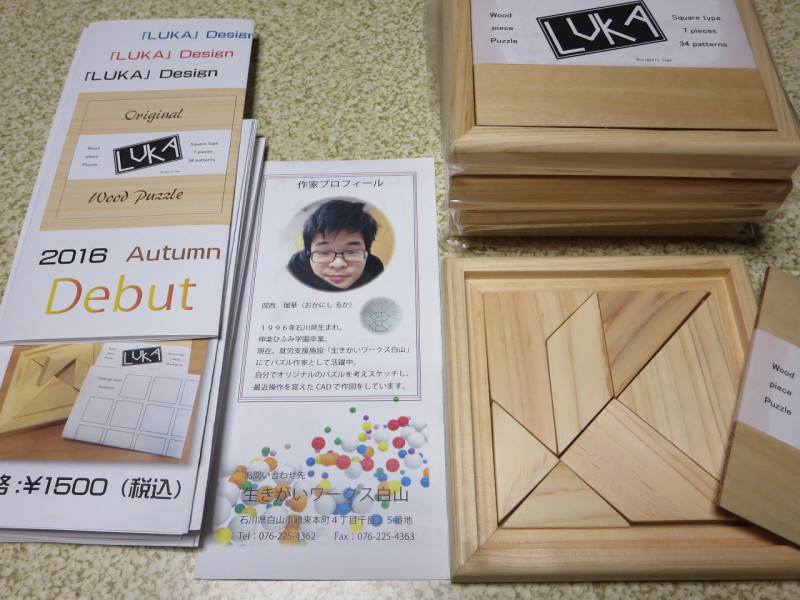